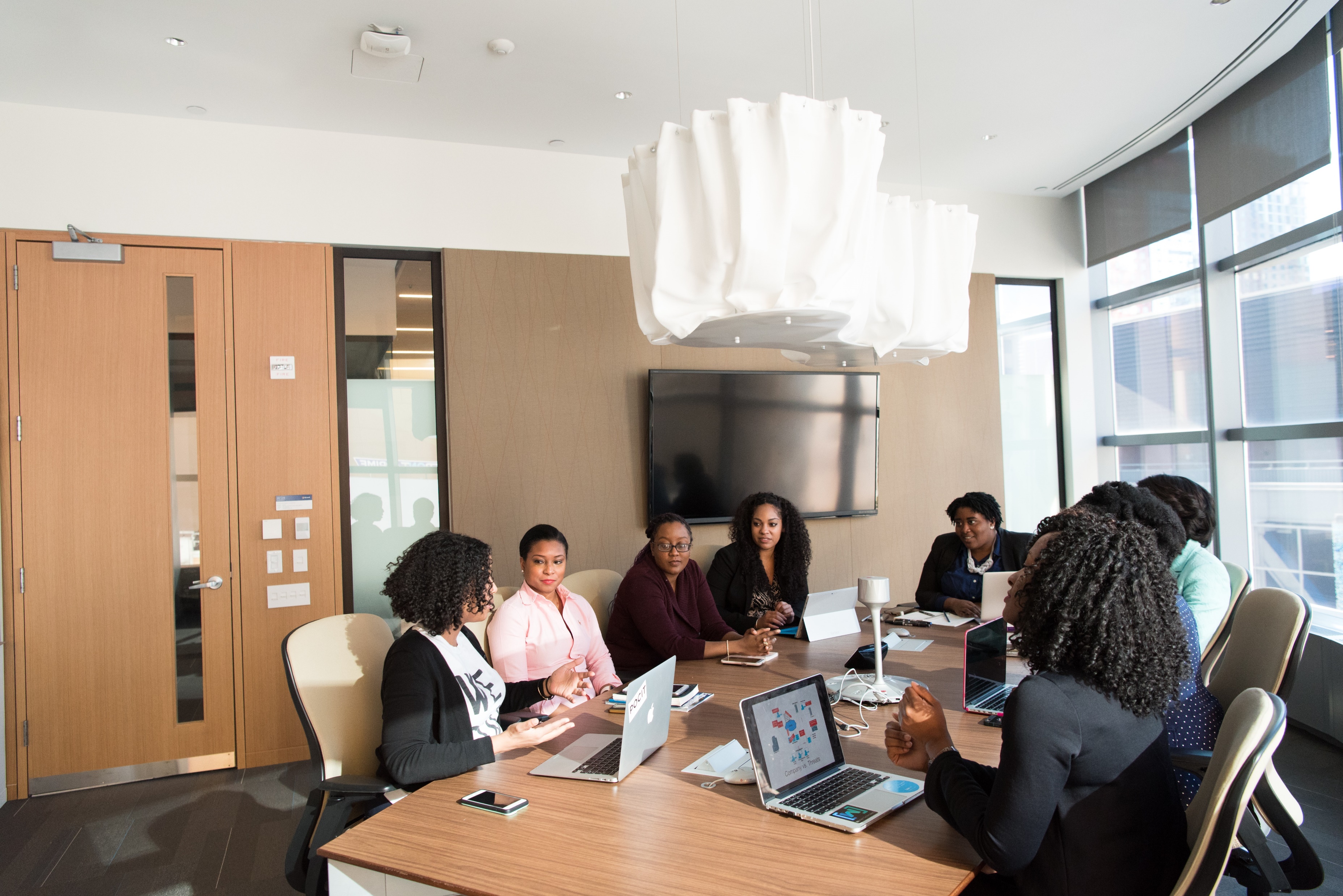 BY YUSHEN
YOUR LOGO
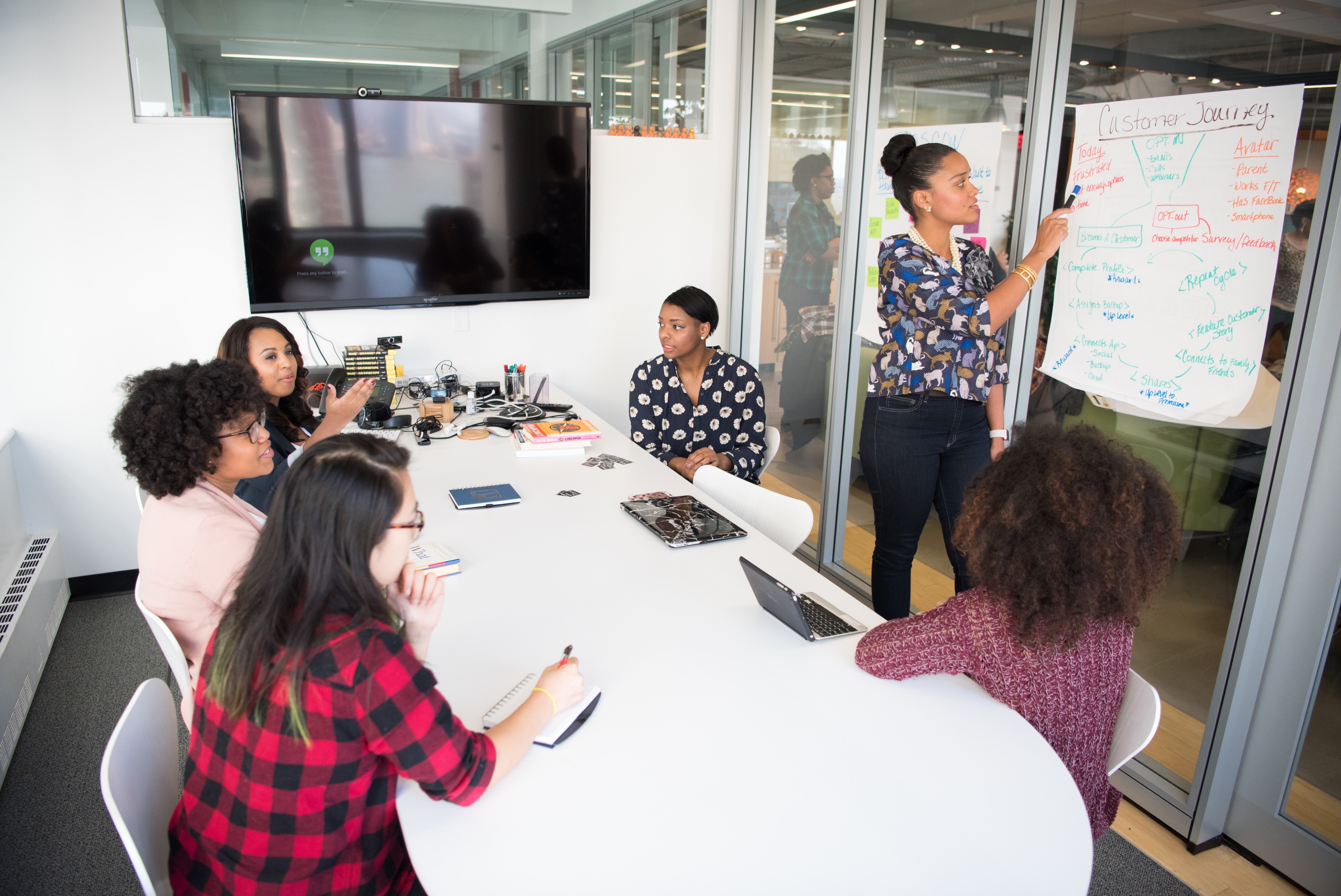 CAREER PLANNING CLASS
职业规划课堂
了解自身能力，分析行业趋势，正确规划生涯
主讲人
讲课时间
办公资源
20XX
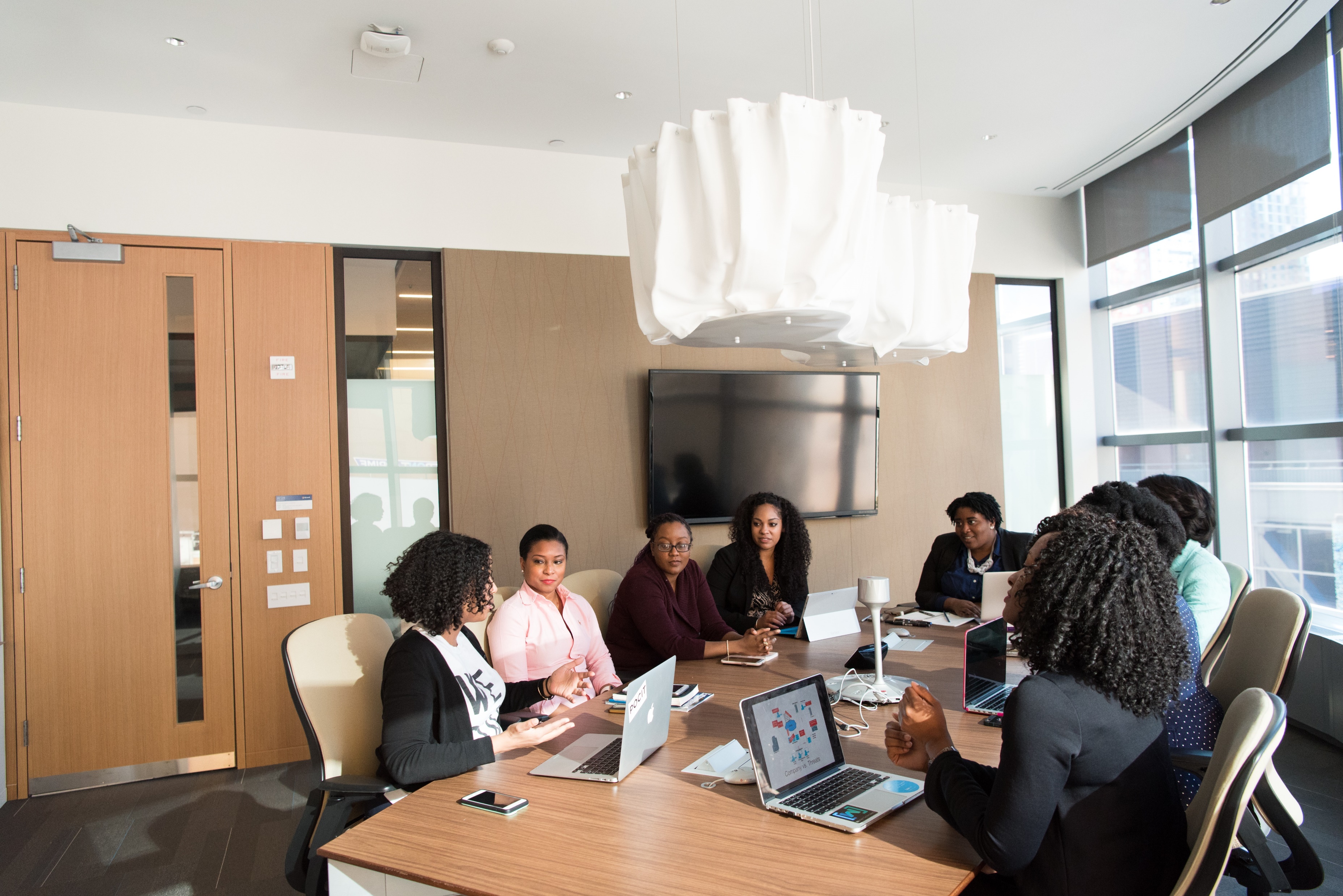 BY YUSHEN
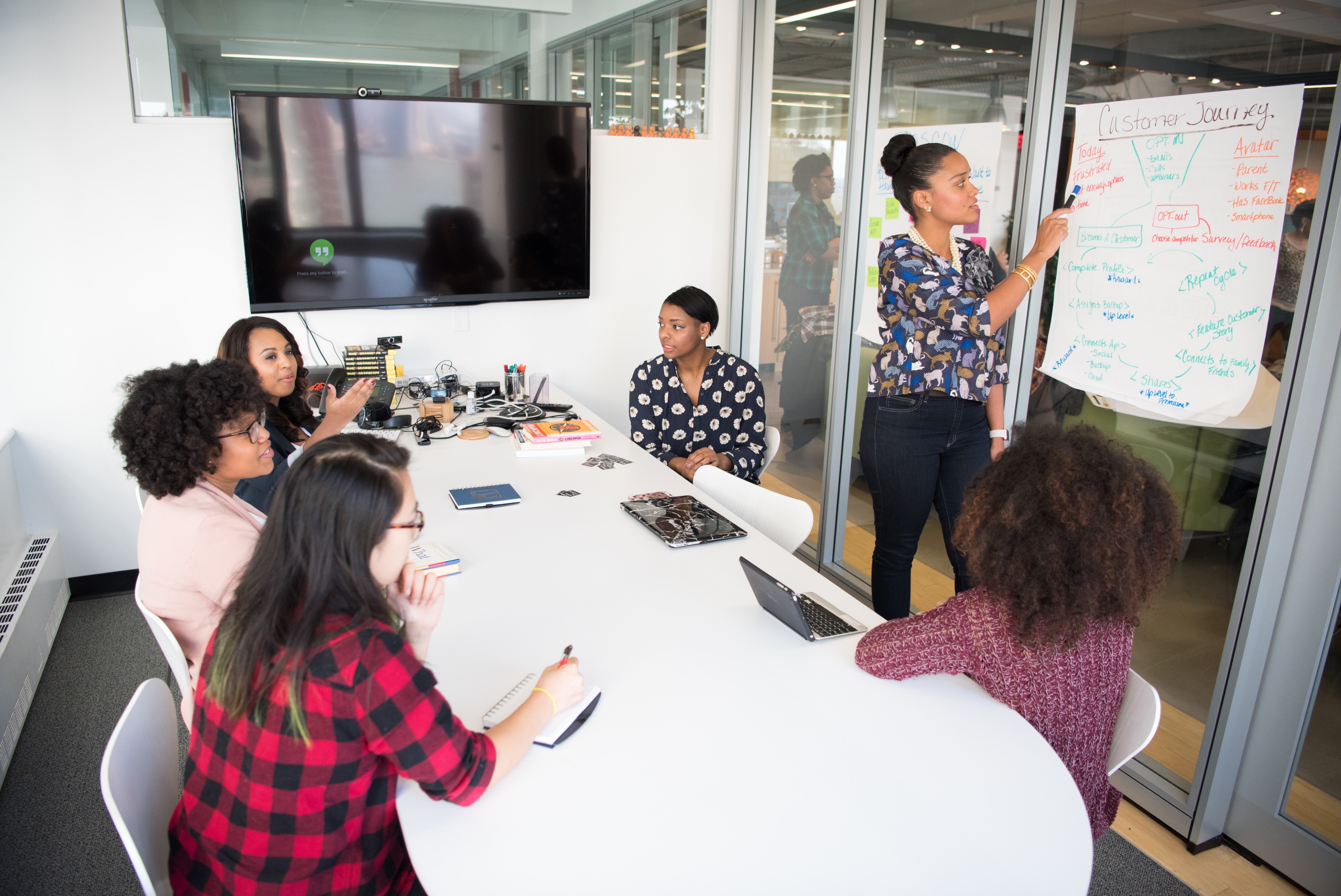 目录  —
课程内容
01
COURSE CONTENT
职业分析
02
CAREER ANALYSIS
能力分析
03
ABILITY ANALYSIS
未来规划
04
FUTURE PLANNING
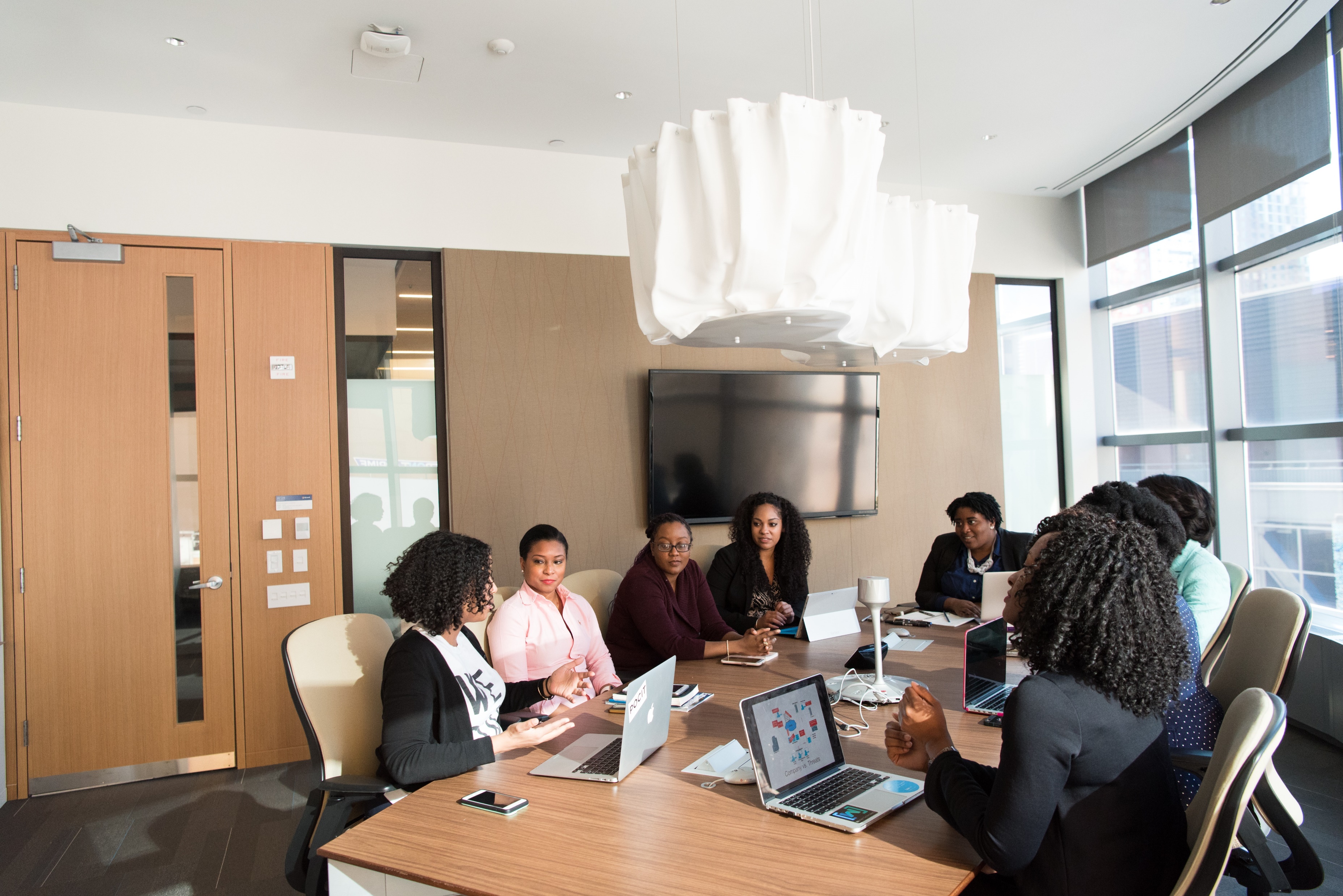 BY YUSHEN
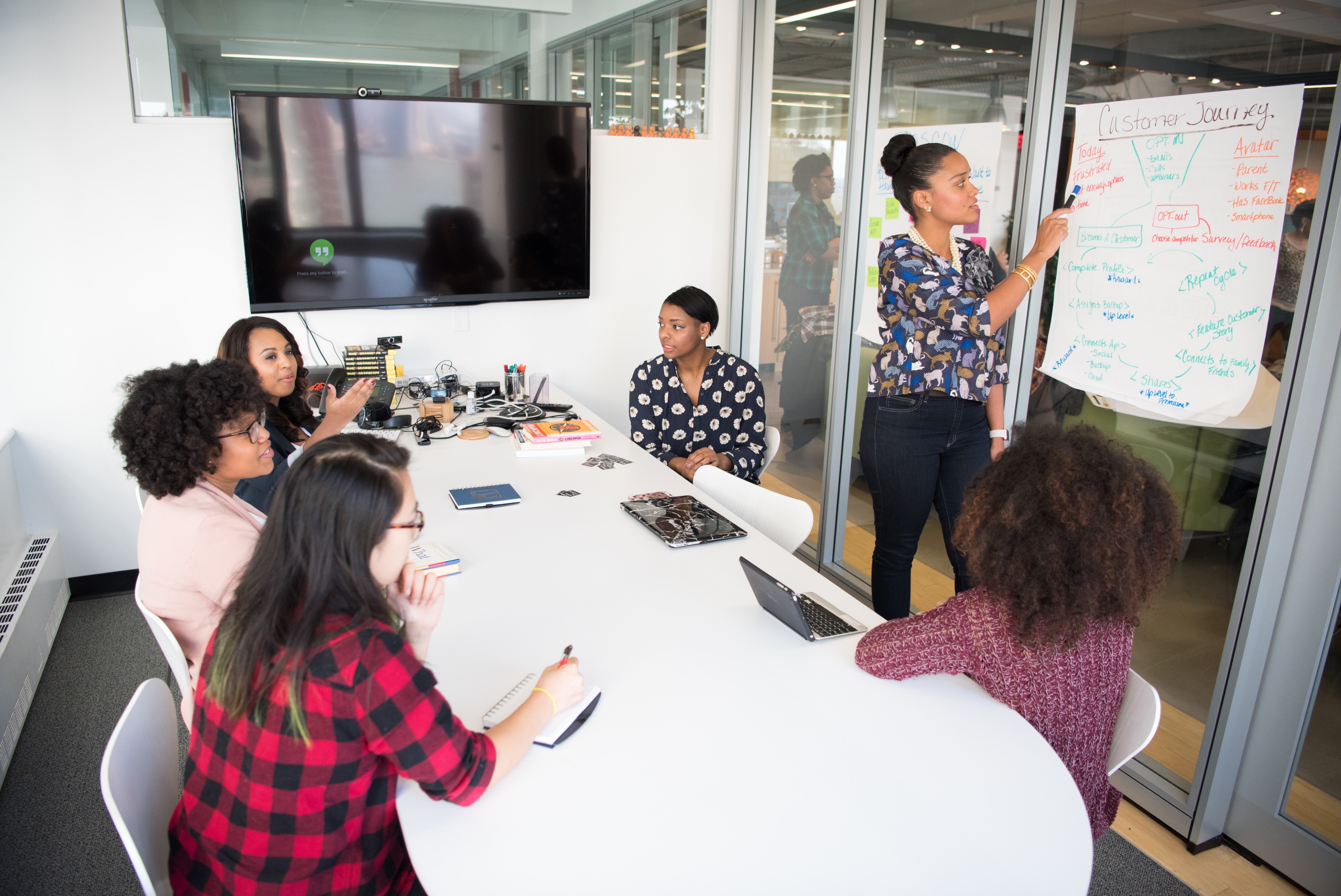 PART 01
课程内容
COURSE CONTENT
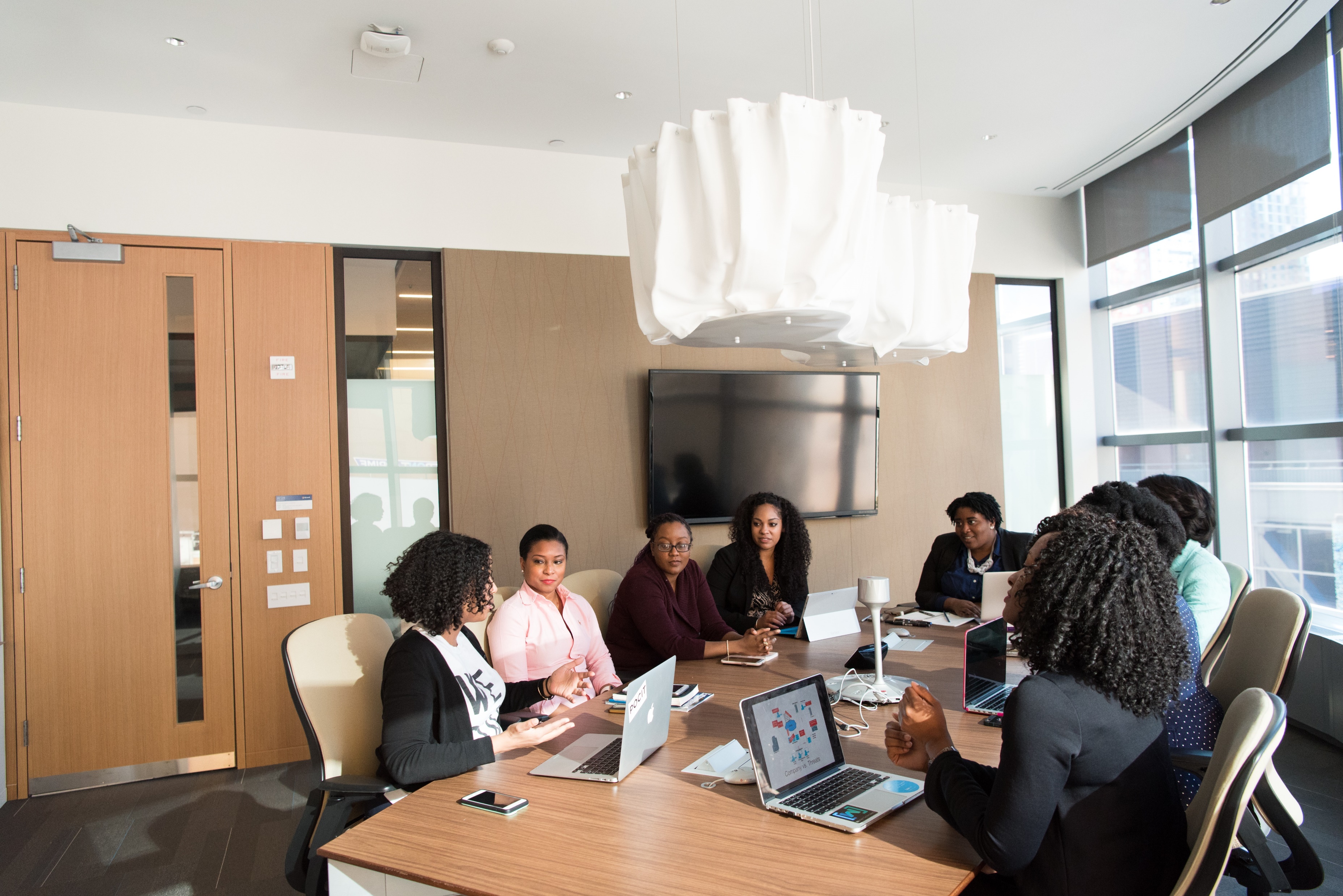 BY YUSHEN
标题文字添加
标题文字添加
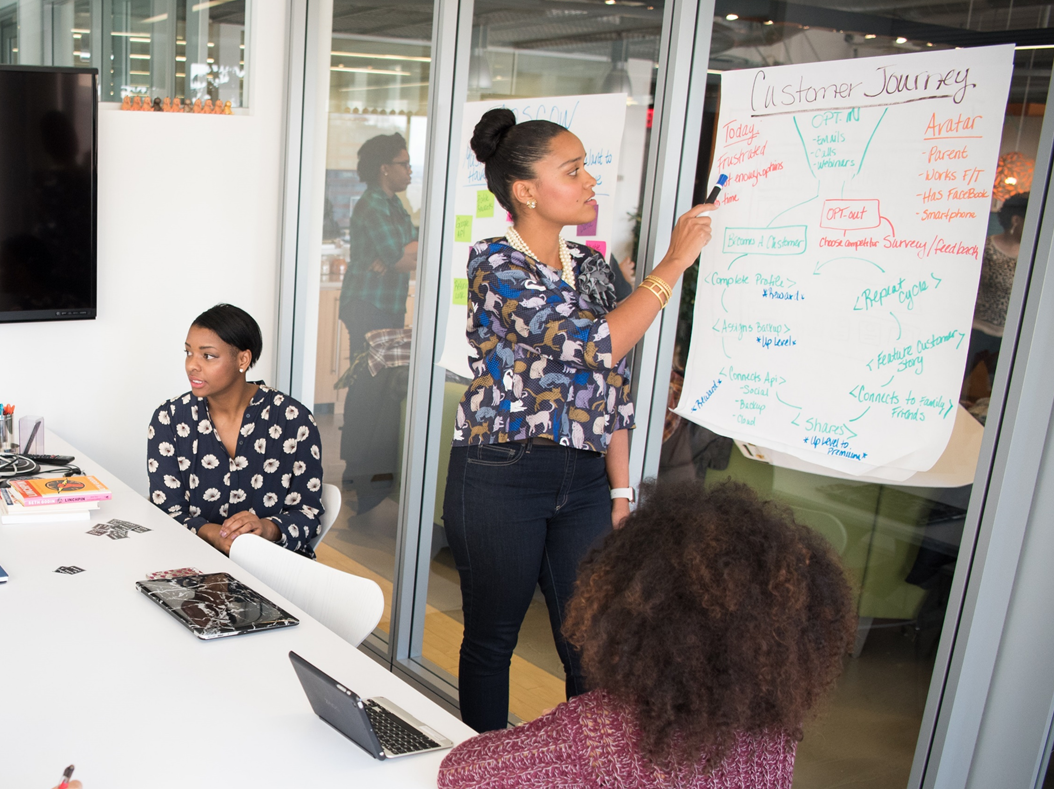 课程内容
01
COURSE CONTENT
单击此处键入文本单击此处键入文本单击此处本单击此处键入文本单击此处键入文本文本单击此处键入文本单击此处键入文本单击此处
单击此处键入文本单击此处键入文本单击此处
本单击此处键入文本单击此处键入文本
文本单击此处键入文本单击此处键入文本单击此处
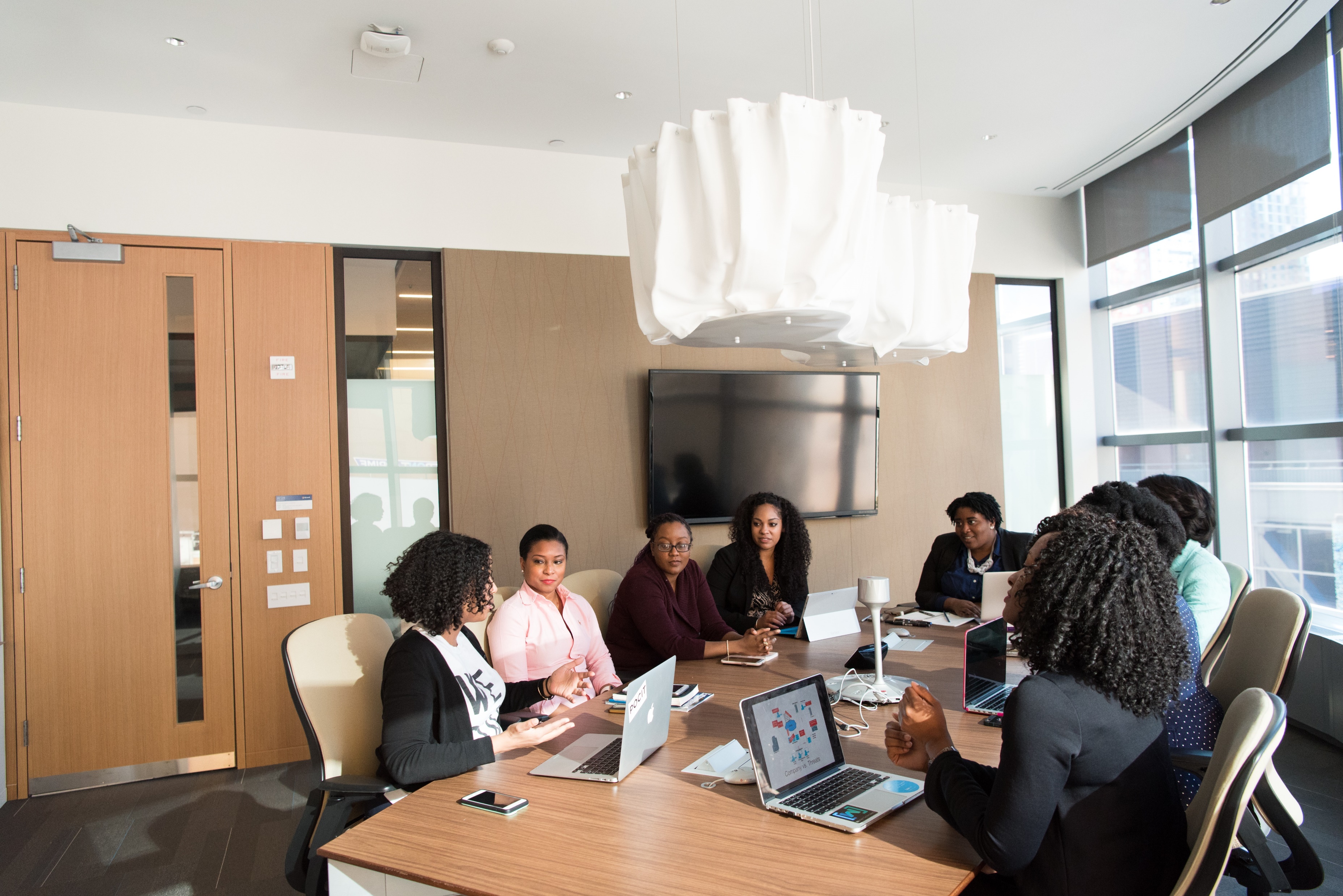 BY YUSHEN
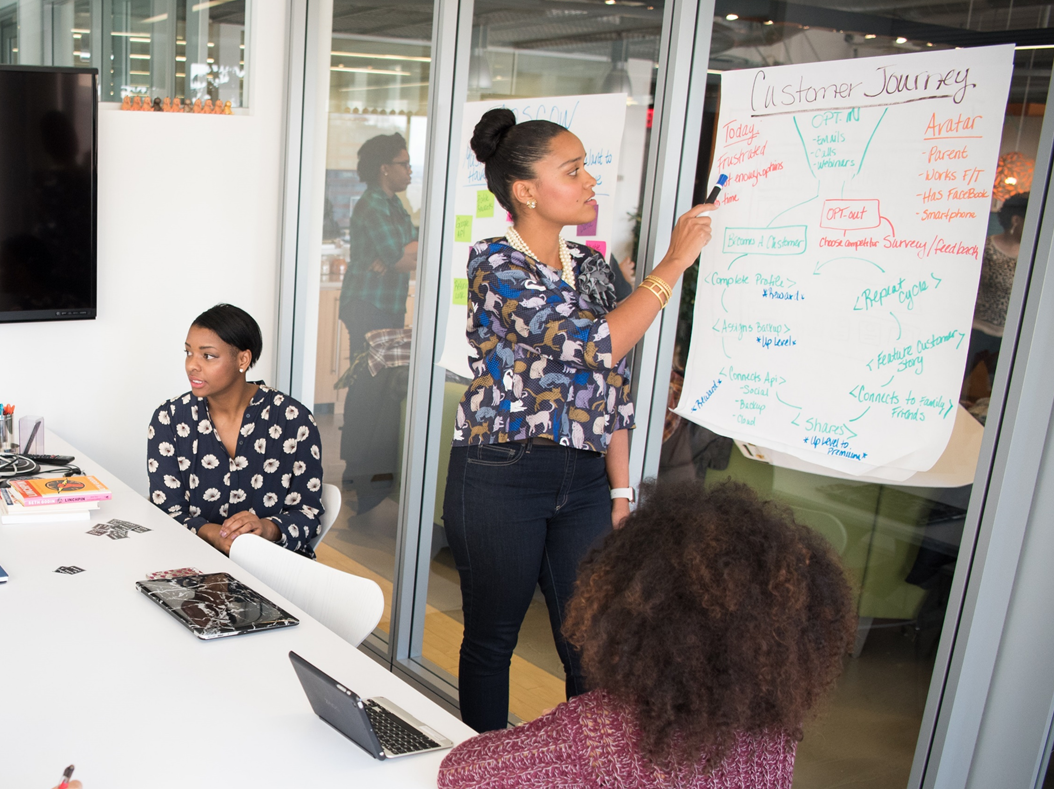 标题文字添加
标题文字添加
标题文字添加
课程内容
01
COURSE CONTENT
单击此处键入文本单击此处键入单击此处键入文本单击单击此处键入文本单击此处键入
单击此处键入文本单击此处键入单击此处键入文本单击单击此处键入文本单击此处键入
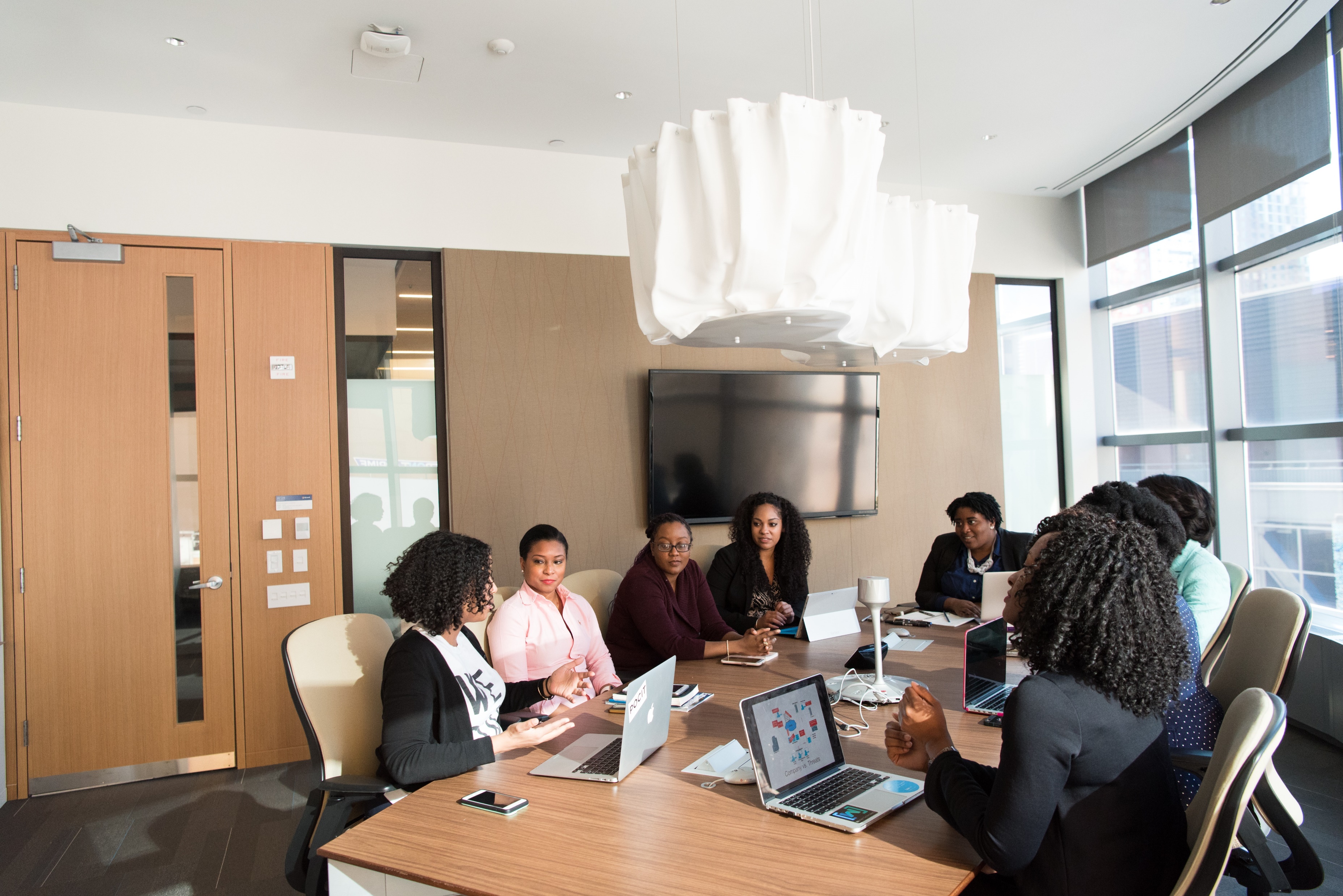 BY YUSHEN
标题文字添加
标题文字添加
标题文字添加
课程内容
01
COURSE CONTENT
点击此处添加文本内容，如关键词、部分简单介绍等。点击此处添加文本内容.点击此处添加文本内容，如关键词、部分简单介绍等。点击此处添加文本内容.
点击此处添加文本内容，如关键词、部分简单介绍等。点击此处添加文本内容.点击此处添加文本内容，如关键词、部分简单介绍等。点击此处添加文本内容.
点击此处添加文本内容，如关键词、部分简单介绍等。点击此处添加文本内容.点击此处添加文本内容，如关键词、部分简单介绍等。点击此处添加文本内容.
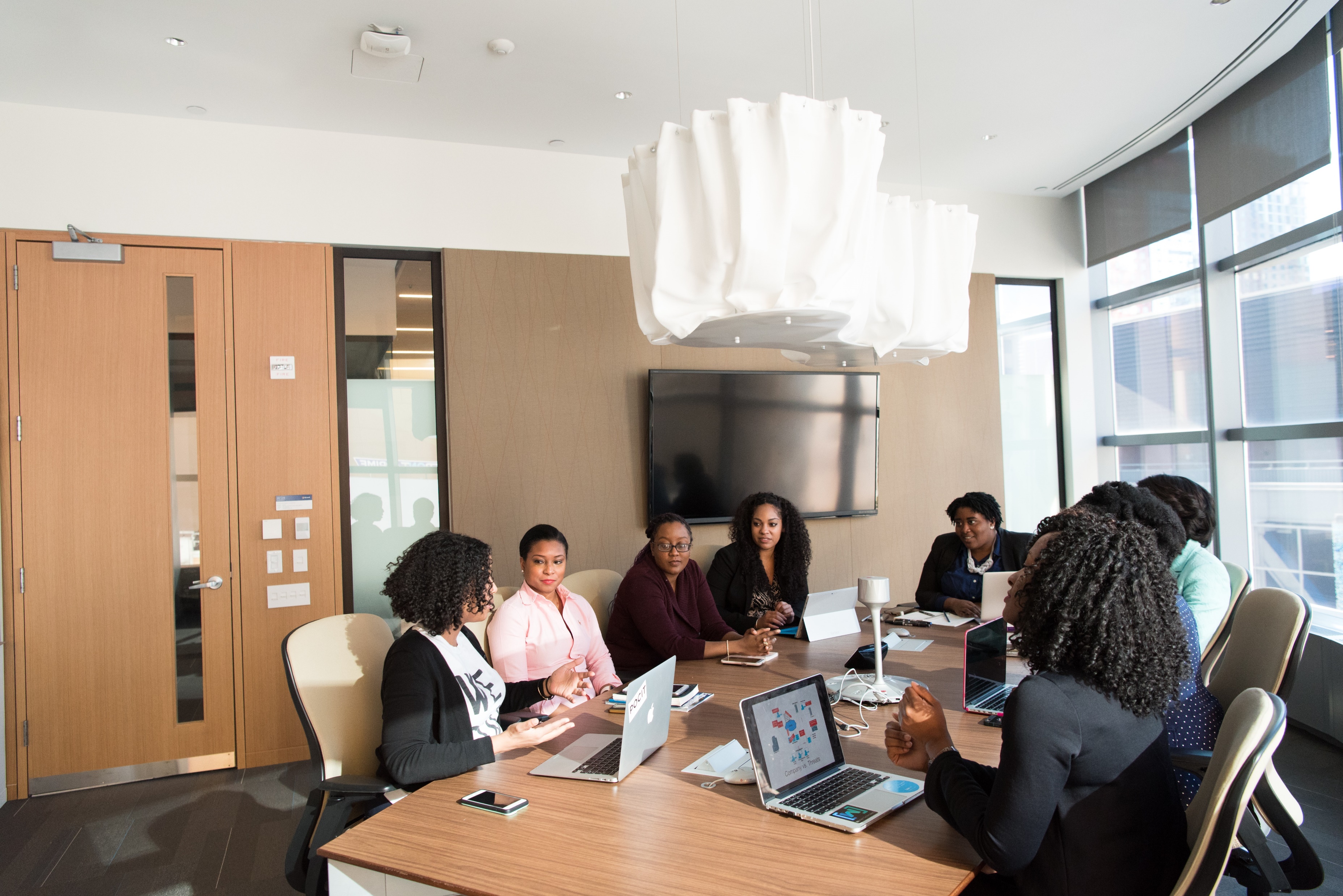 BY YUSHEN
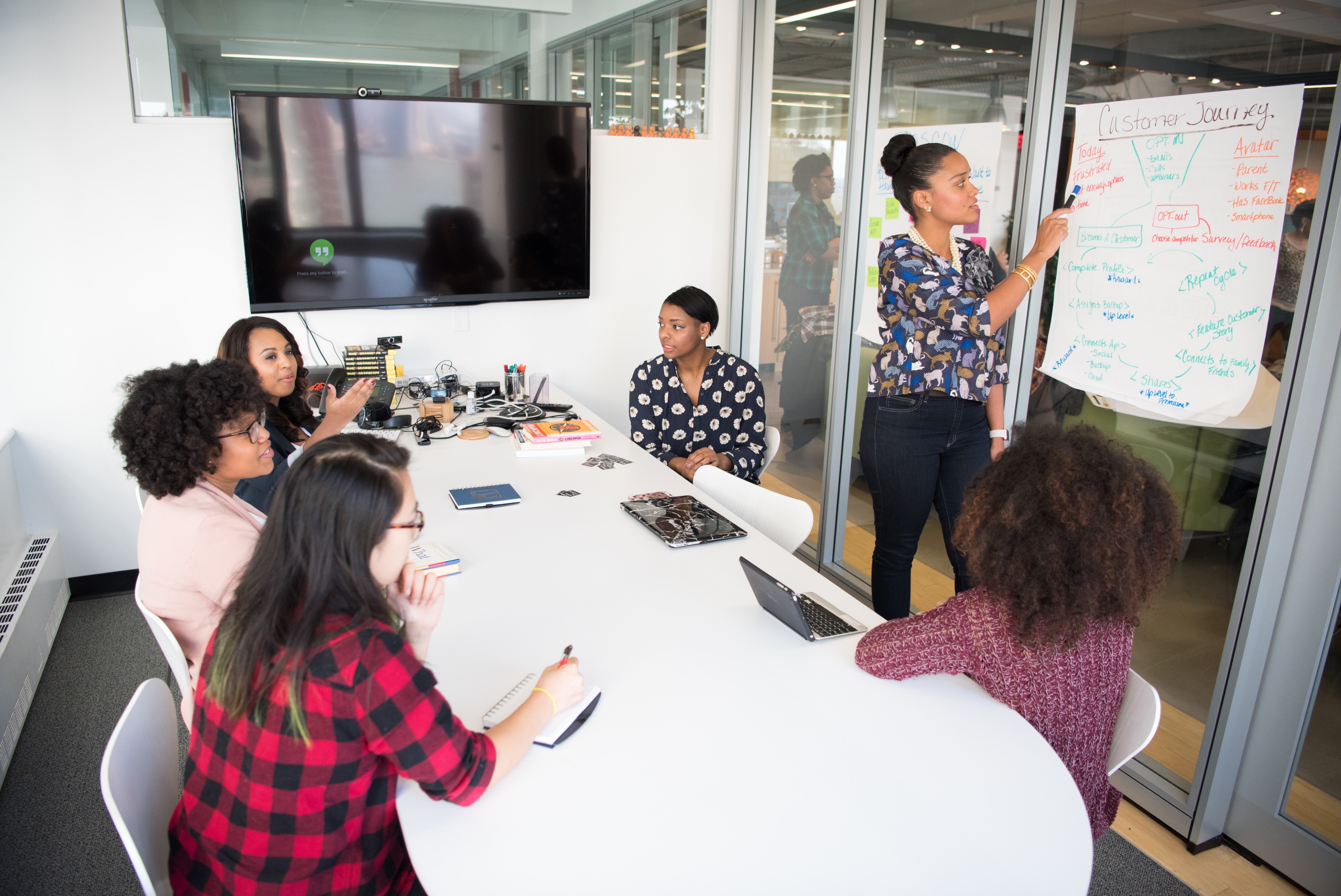 PART 02
职业分析
CAREER ANALYSIS
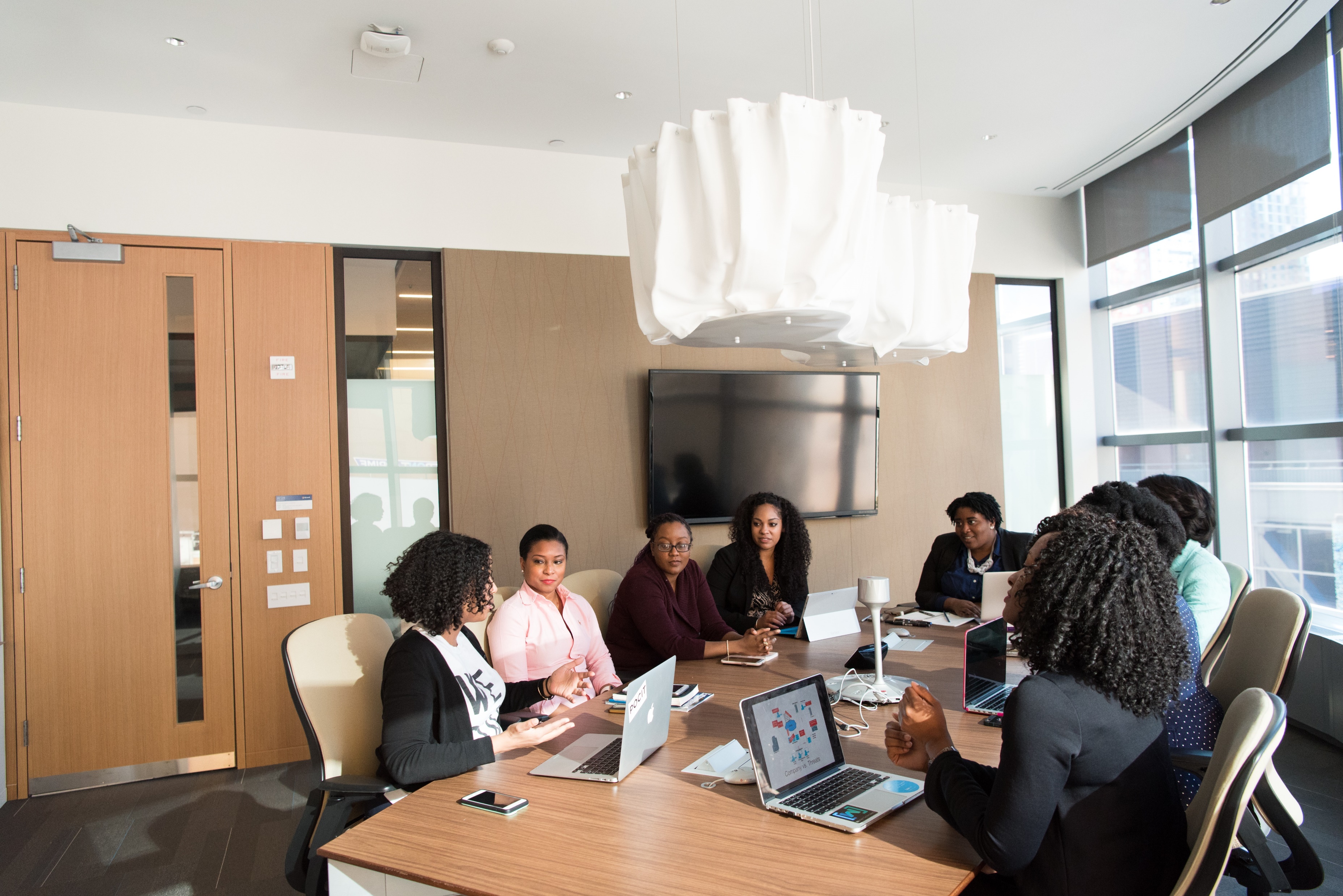 BY YUSHEN
100
90
80
70
60
50
40
30
20
10
10
20
30
40
50
60
70
80
90
100
A
标题文字
标题文字
B
职业分析
标题文字
文字
02
CAREER ANALYSIS
C
标题文字
标题文字
D
标题文字
标题文字
E
标题文字
标题文字
F
标题文字
标题文字
G
标题文字
标题文字
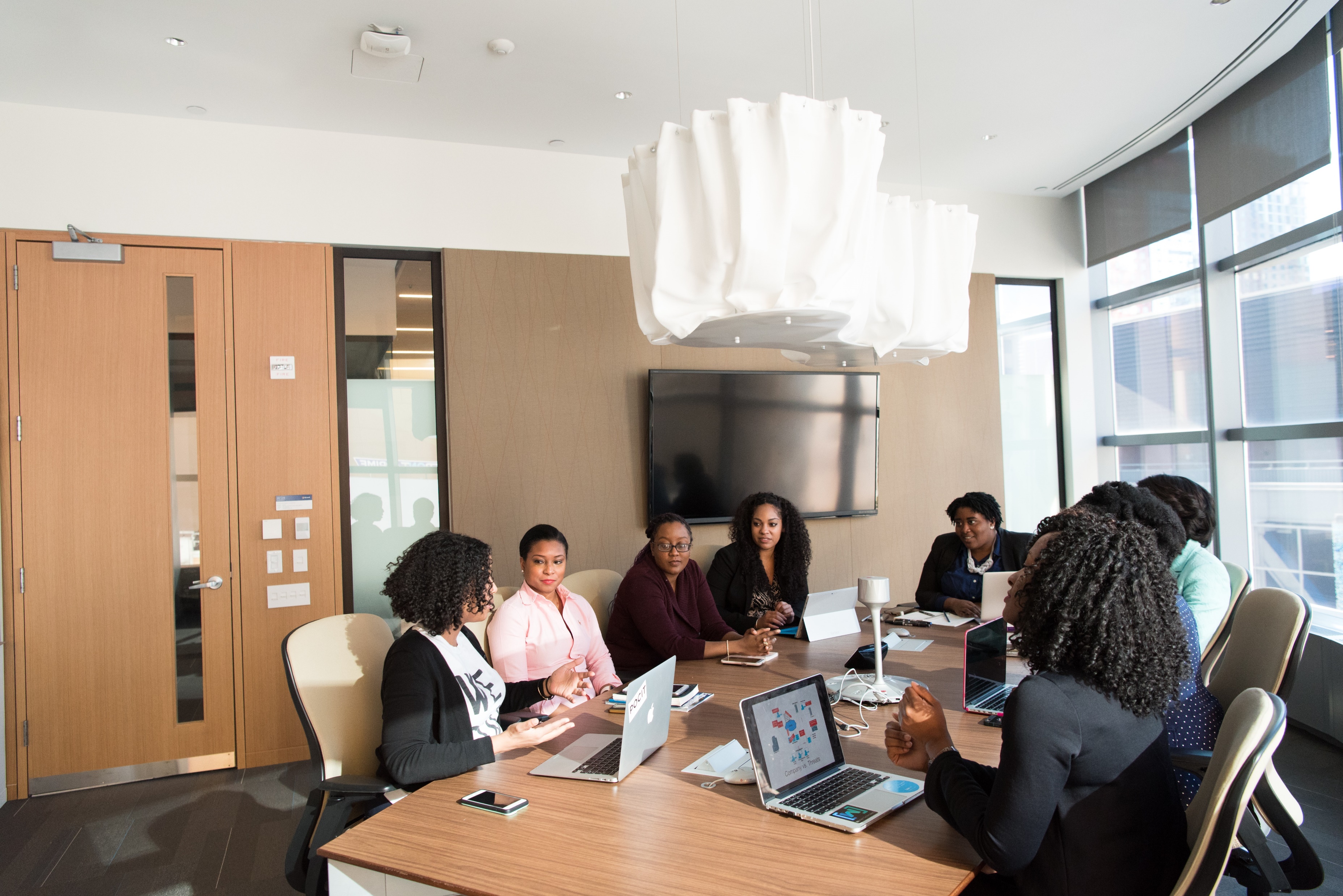 BY YUSHEN
职业分析
02
CAREER ANALYSIS
标题文字添加
标题文字添加
标题文字添加
标题文字添加
单击此处键入文本单击此
键入文本单击此处键入文本单击此处键入文本单击此处键入文本
单击此处键入文本单击此
键入文本单击此处键入文本单击此处键入文本单击此处键入文本
单击此处键入文本单击此
键入文本单击此处键入文本单击此处键入文本单击此处键入文本
单击此处键入文本单击此
键入文本单击此处键入文本单击此处键入文本单击此处键入文本
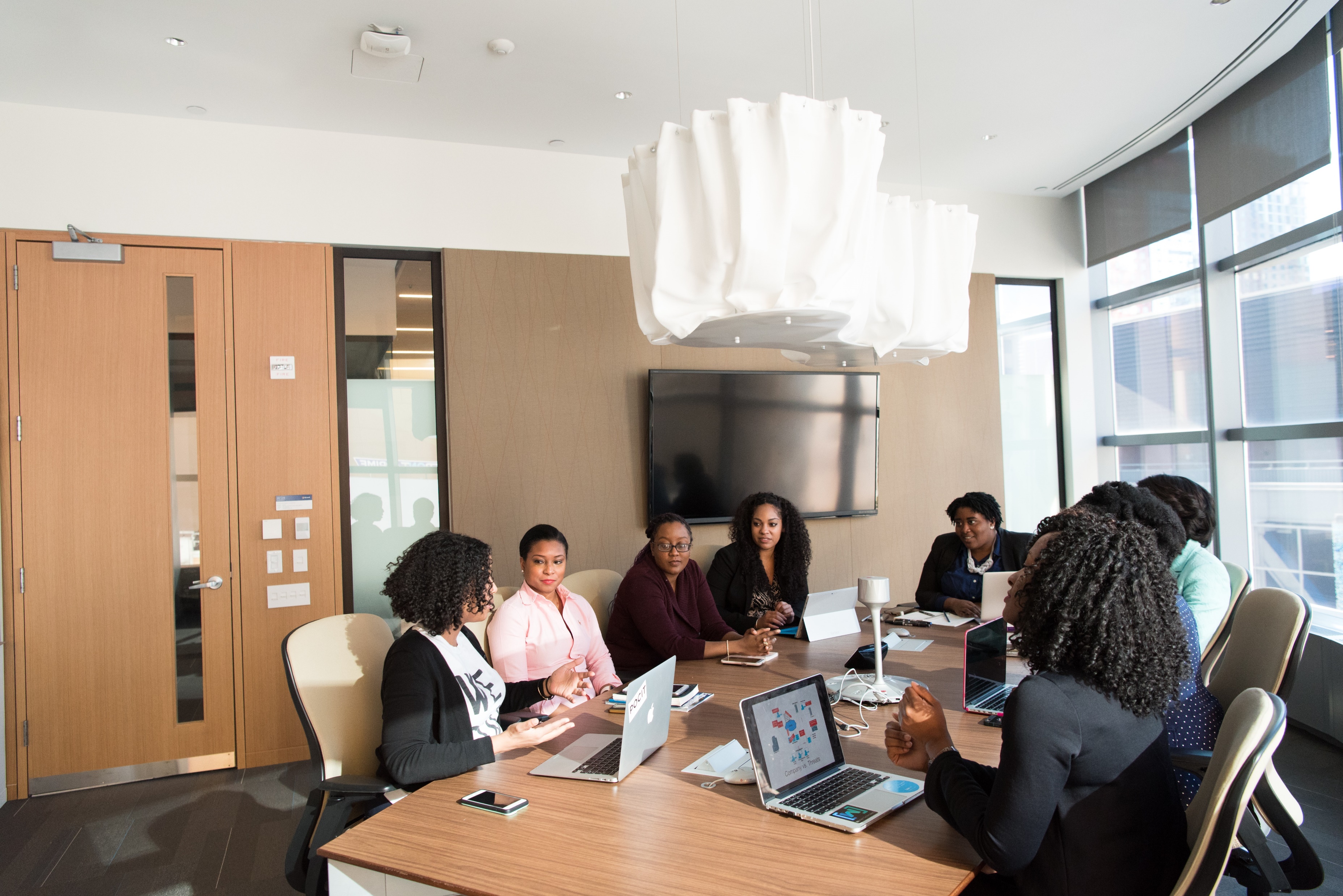 BY YUSHEN
职业分析
02
CAREER ANALYSIS
标题文字添加
标题文字添加
标题文字添加
标题文字添加
单击此处键入单击
此处键入文本单击此处
键入文本单击此处
单击此处键入单击
此处键入文本单击此处
键入文本单击此处
单击此处键入单击
此处键入文本单击此处
键入文本单击此处
单击此处键入单击
此处键入文本单击此处
键入文本单击此处
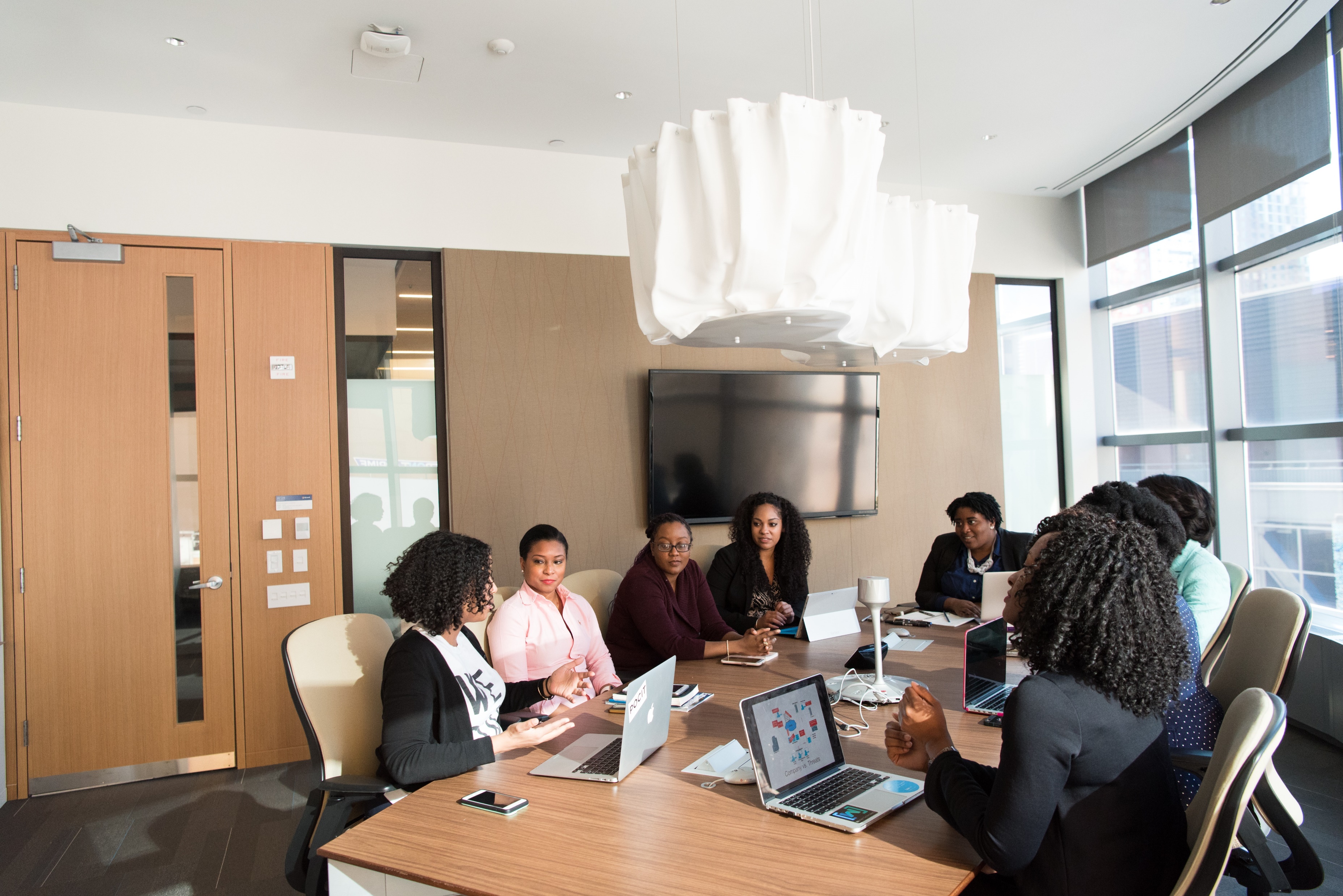 BY YUSHEN
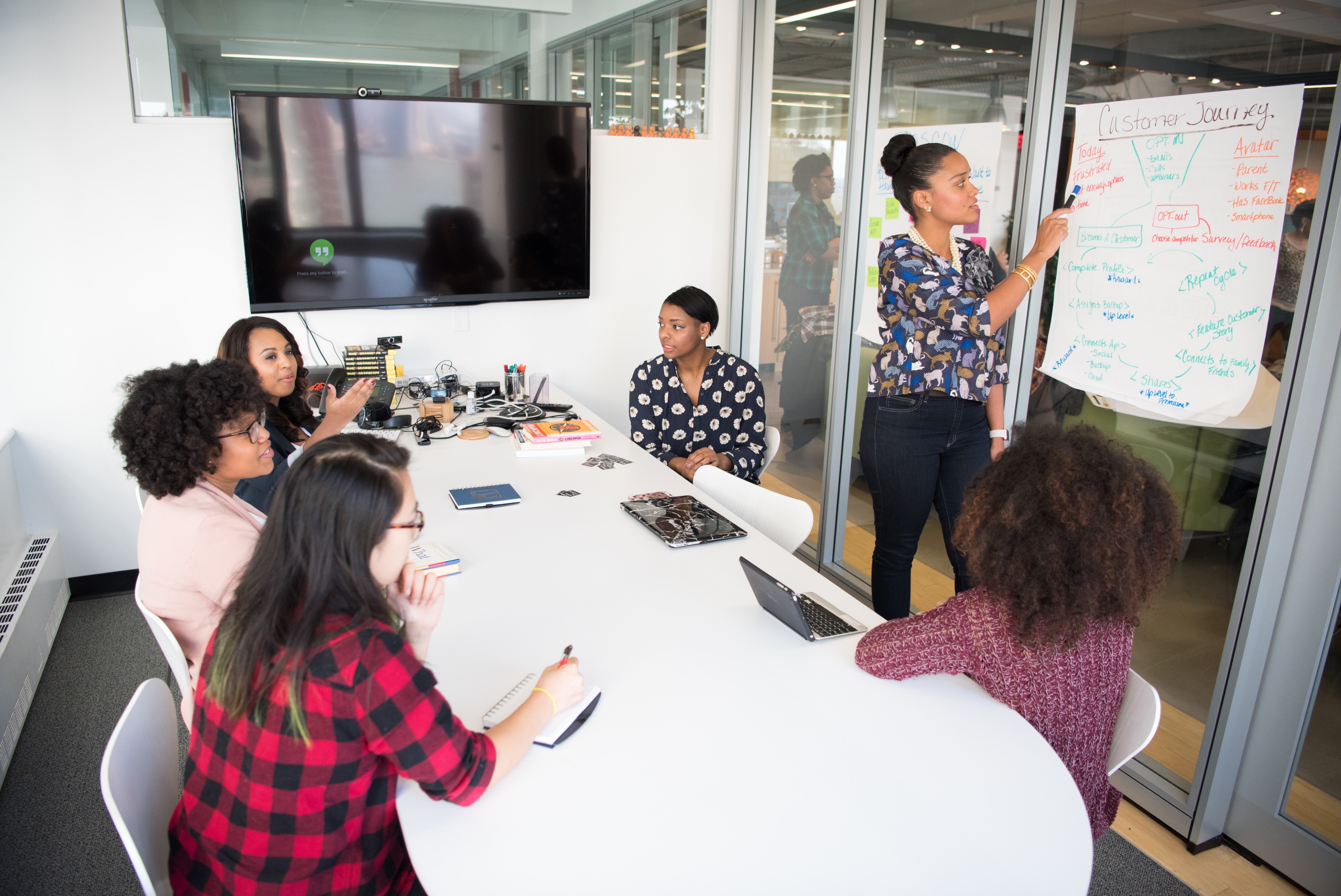 PART 03
能力分析
ABILITY ANALYSIS
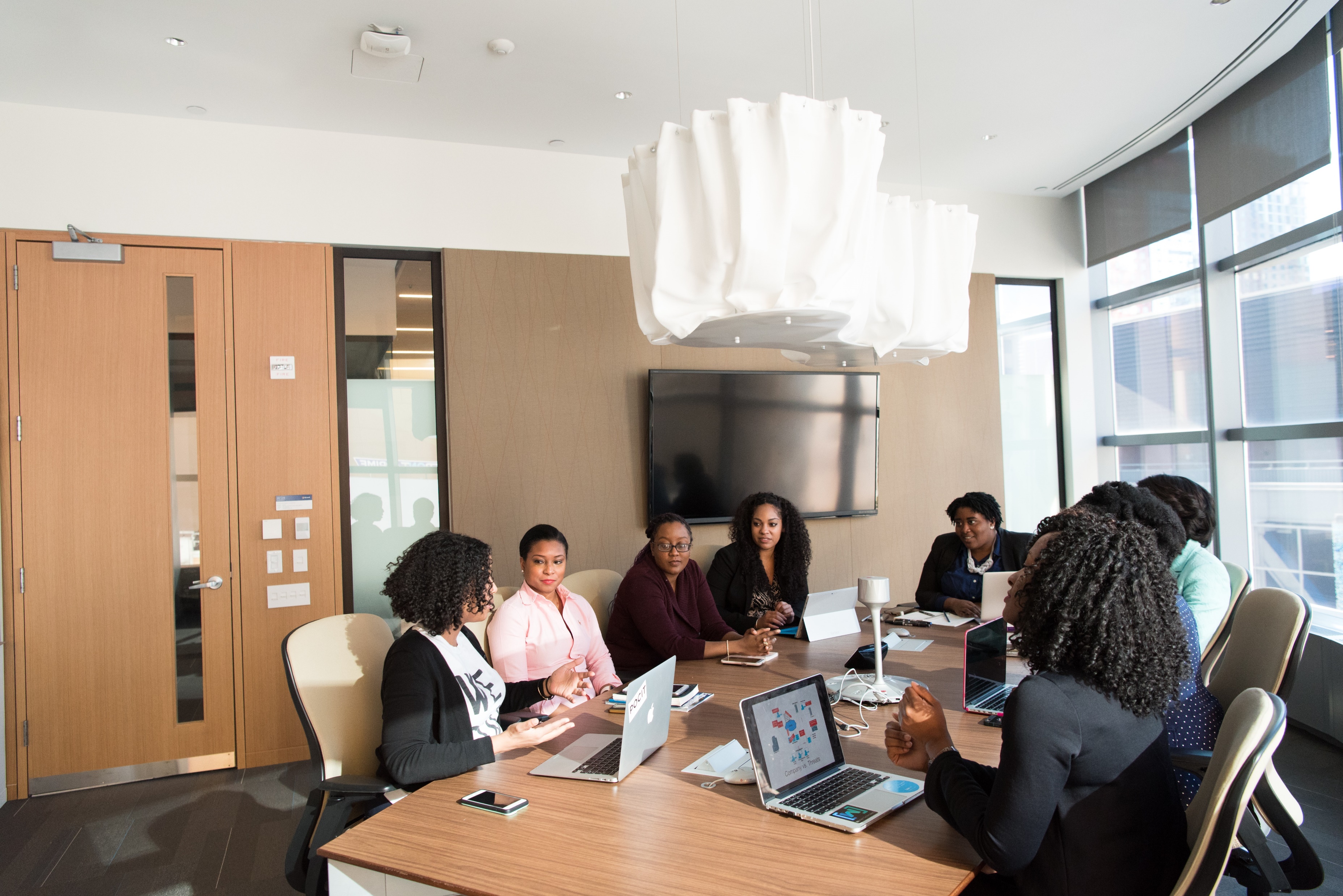 BY YUSHEN
标题文字添加
标题文字添加，添加标题文字，修改文字内容，也可以直接复制你的内容到此。标题文字添加，添加标题文字，修改文字内容，也可以直接复制你的内容到此。
2018
- 3.567%
Year
Values
$ 3,577,071
+ 1.007%
$ 1,672,054
2019
+ 2.012%
2020
+ 4,031%
2021
Value Per Capita
Market Value
能力分析
03
ABILITY ANALYSIS
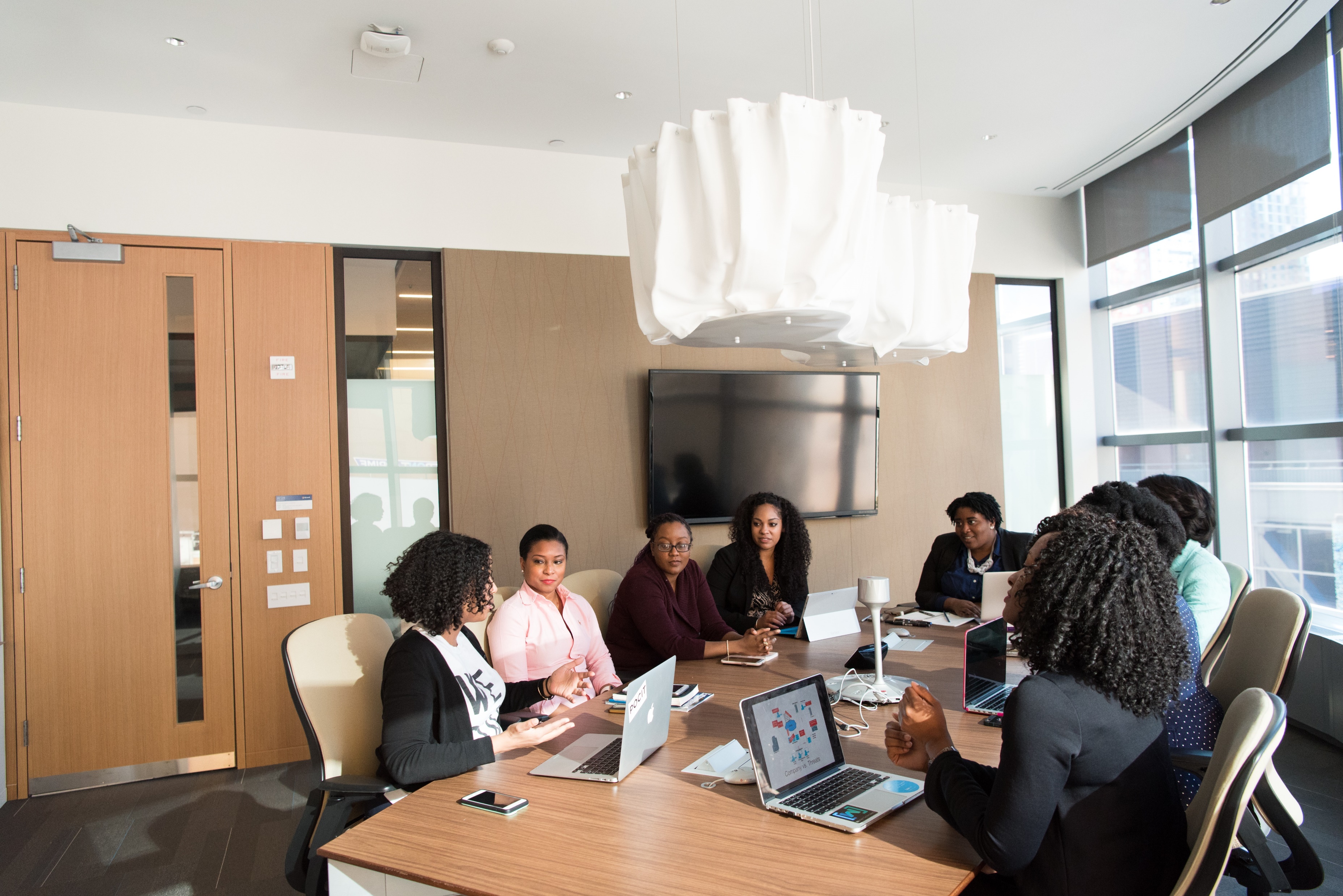 BY YUSHEN
标题文字添加
标题文字添加
标题文字添加
标题文字添加
单击此处键入文本单击此处键入文本单击此处键入文本单击此处键入文本单击此处键入文本单击此处键入
单击此处键入文本单击此处键入文本单击此处键入文本单击此处键入文本单击此处键入文本单击此处键入
单击此处键入文本单击此处键入文本单击此处键入文本单击此处键入文本单击此处键入文本单击此处键入
单击此处键入文本单击此处键入文本单击此处键入文本单击此处键入文本单击此处键入文本单击此处键入
能力分析
03
ABILITY ANALYSIS
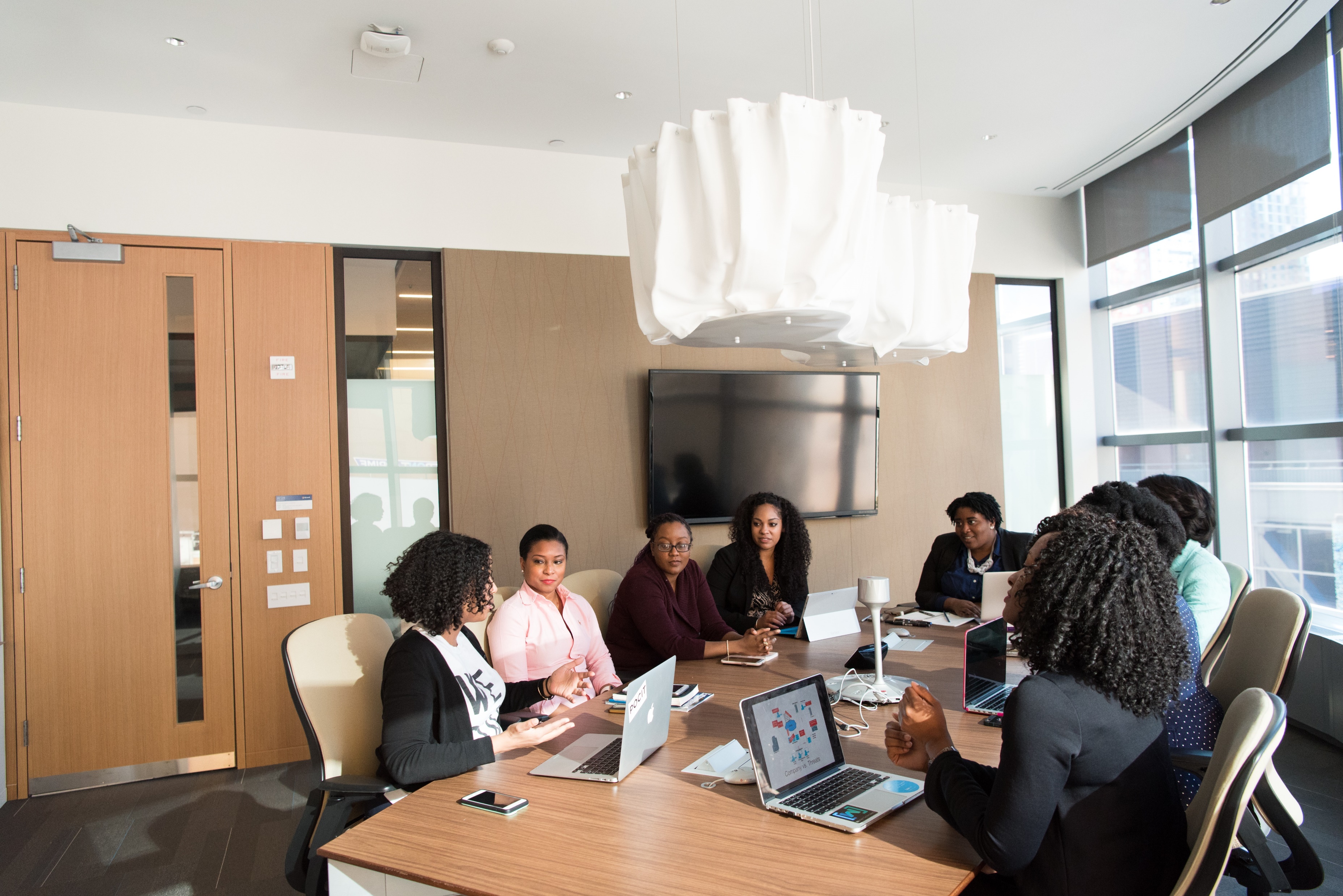 BY YUSHEN
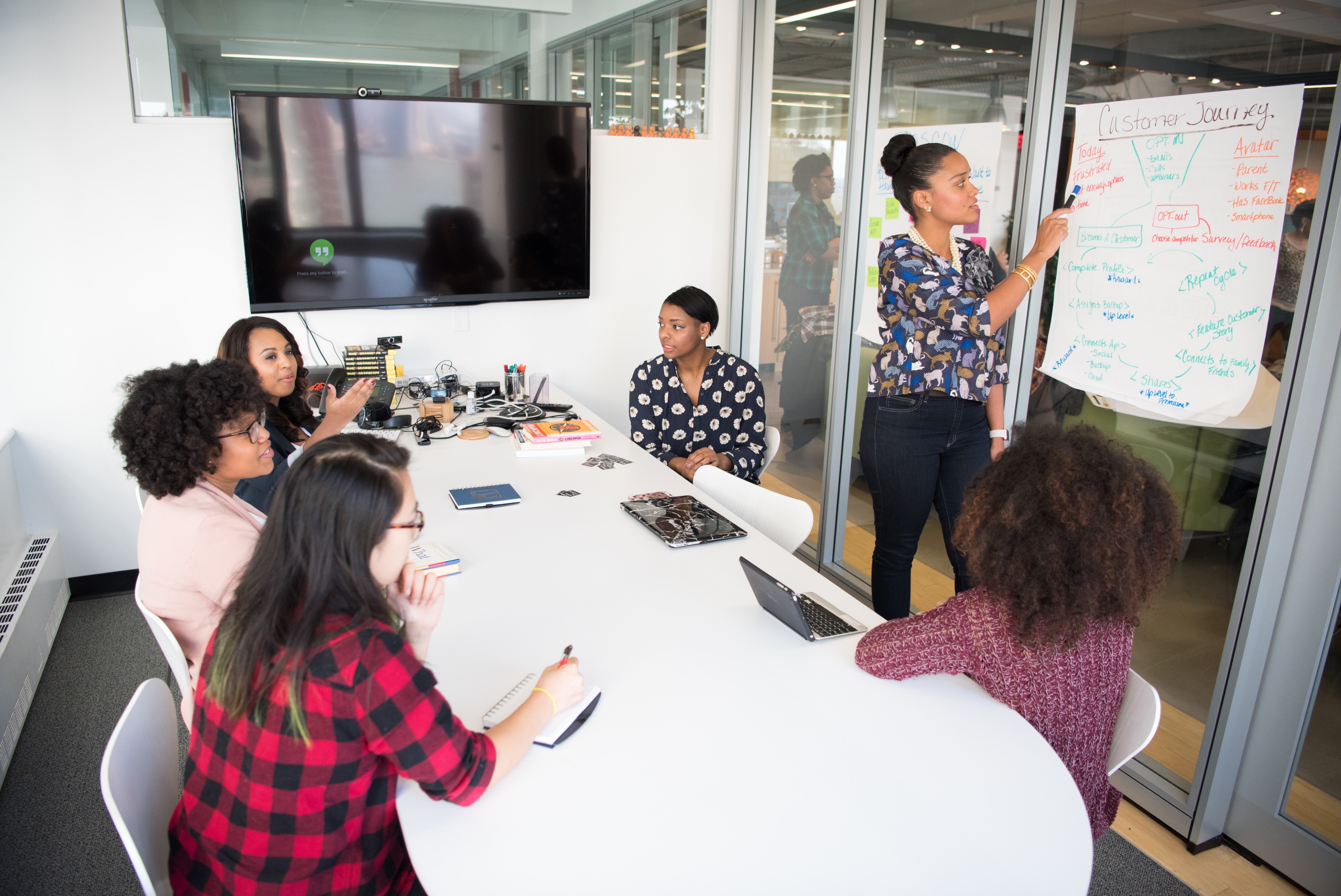 PART 04
未来规划
FUTURE PLANNING
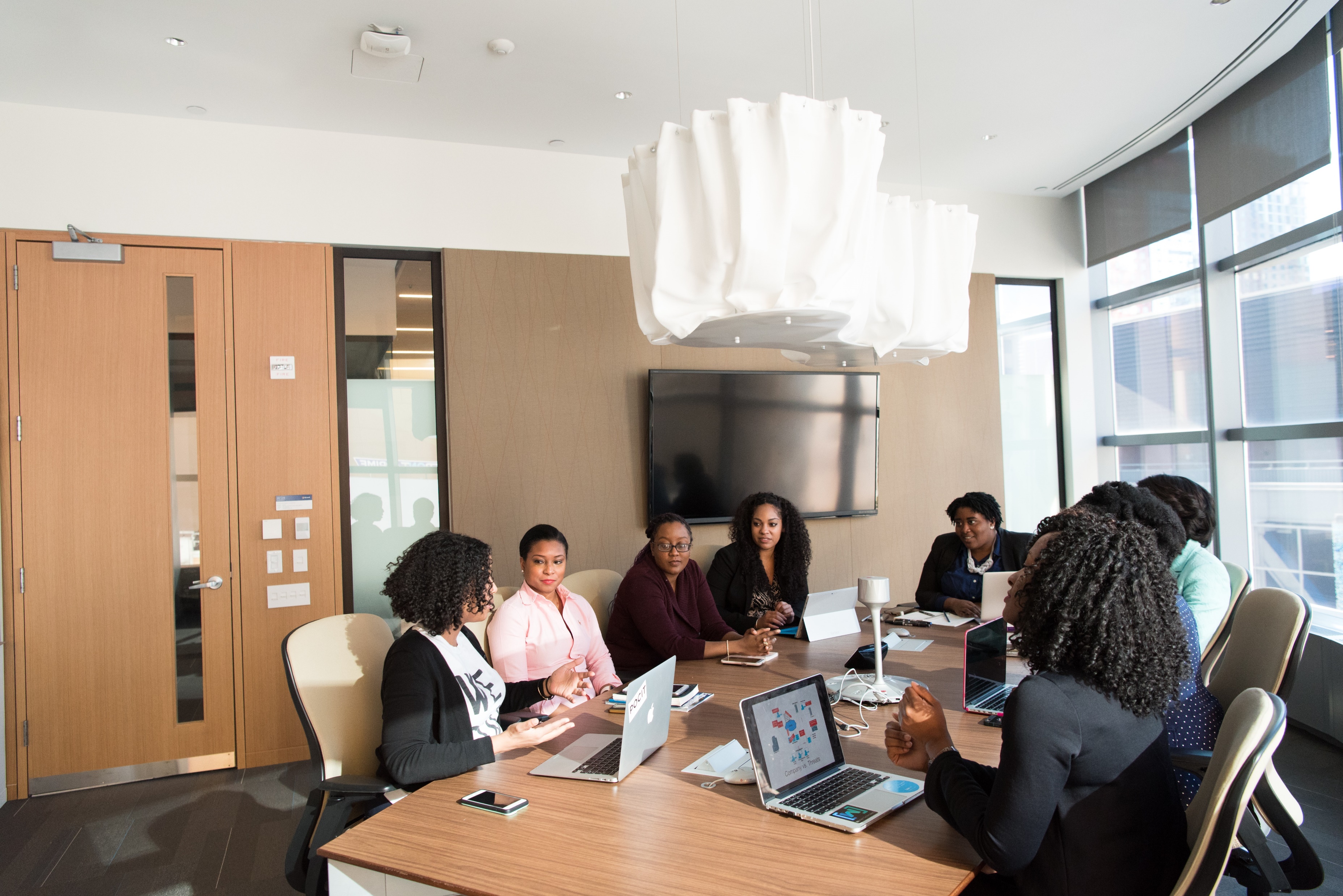 BY YUSHEN
标题文字添加
标题文字添加
标题文字添加
单击此处键入单击此处
键入文本单击此处键入文本
单击此处单击入单击
此处键入文本
单击此处键入单击此处
键入文本单击此处键入文本
单击此处单击入单击
此处键入文本
单击此处键入单击此处
键入文本单击此处键入文本
单击此处单击入单击
此处键入文本
未来规划
04
FUTURE PLANNING
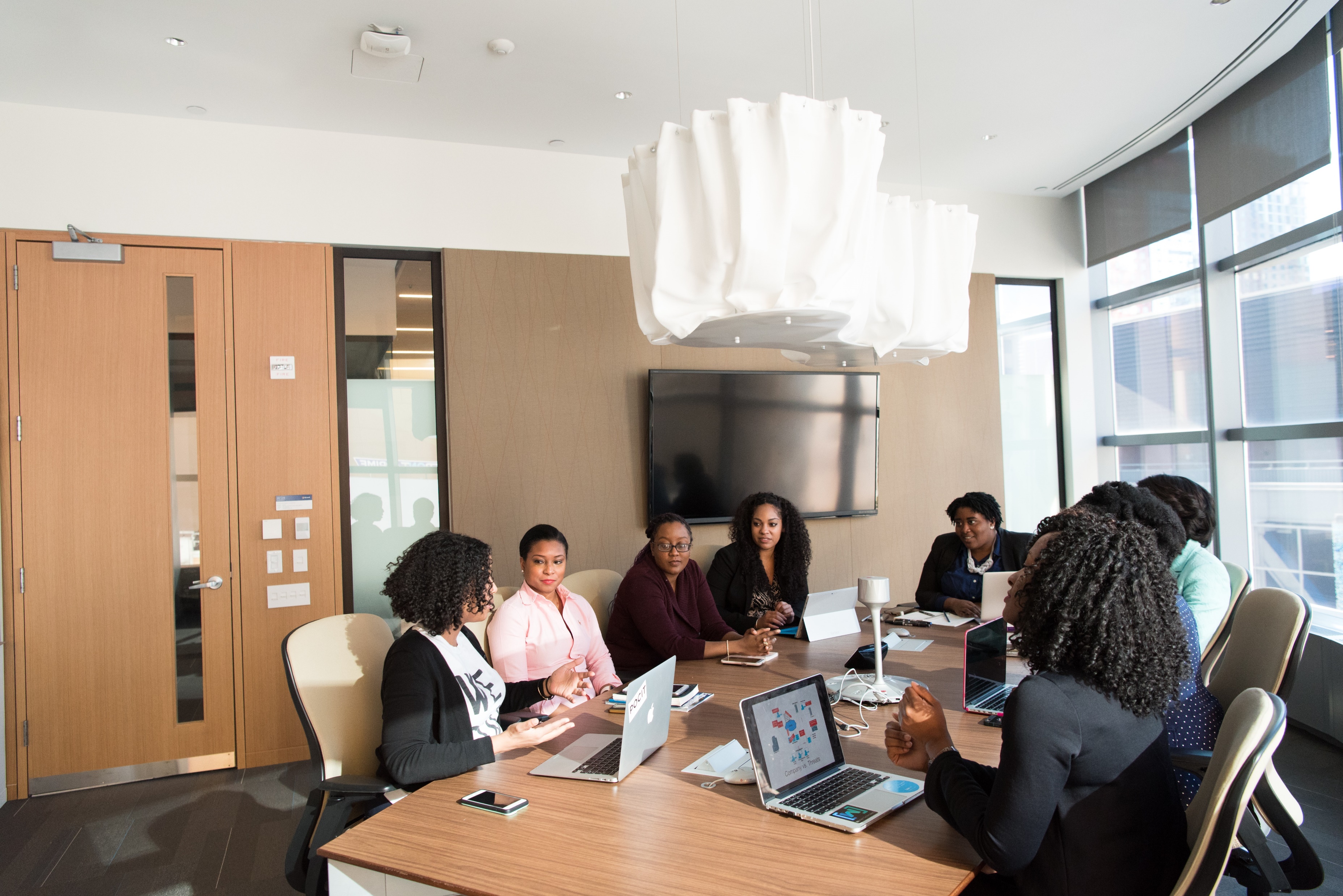 BY YUSHEN
标题文字添加
标题文字添加
标题文字添加
标题文字添加
单击此处键入文本单击此键入文本单击此处键入文本单击此处键入文本单击此处键入文本
单击此处键入文本单击此键入文本单击此处键入文本单击此处键入文本单击此处键入文本
单击此处键入文本单击此键入文本单击此处键入文本单击此处键入文本单击此处键入文本
单击此处键入文本单击此键入文本单击此处键入文本单击此处键入文本单击此处键入文本
未来规划
04
FUTURE PLANNING
版权声明
感谢您下载办公资源网平台上提供的PPT作品，为了您和办公资源以及原创作者的利益，请勿复制、传播、销售，否则将承担法律责任！办公资源将对作品进行维权，按照传播下载次数进行十倍的索取赔偿！
  1. 在办公资源出售的PPT模板是免版税类(RF:
Royalty-Free)正版受《中国人民共和国著作法》和《世界版权公约》的保护，作品的所有权、版权和著作权归办公资源所有,您下载的是PPT模板素材的使用权。
  2. 不得将办公资源的PPT模板、PPT素材，本身用于再出售,或者出租、出借、转让、分销、发布或者作为礼物供他人使用，不得转授权、出卖、转让本协议或者本协议中的权利。
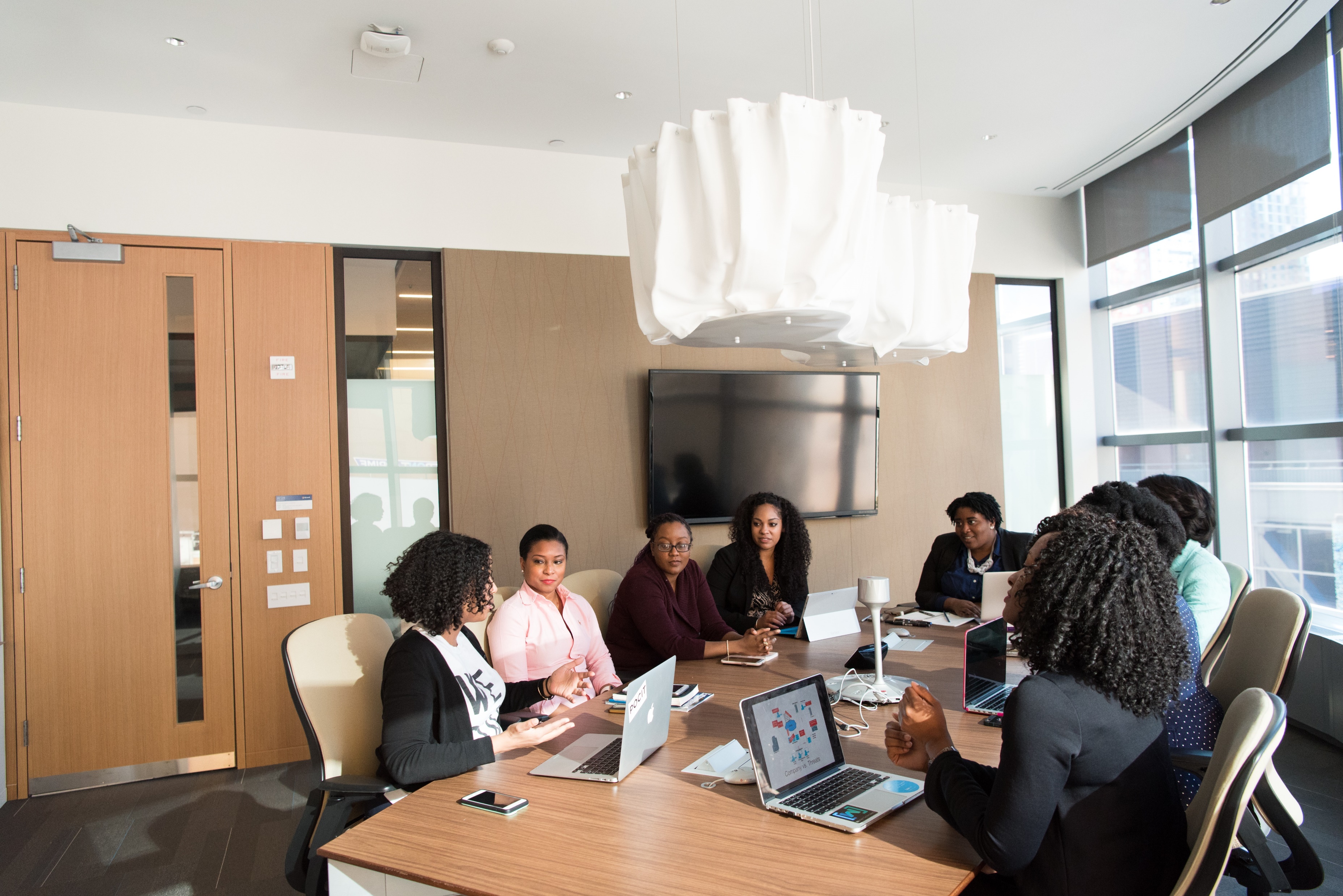 BY YUSHEN
YOUR LOGO
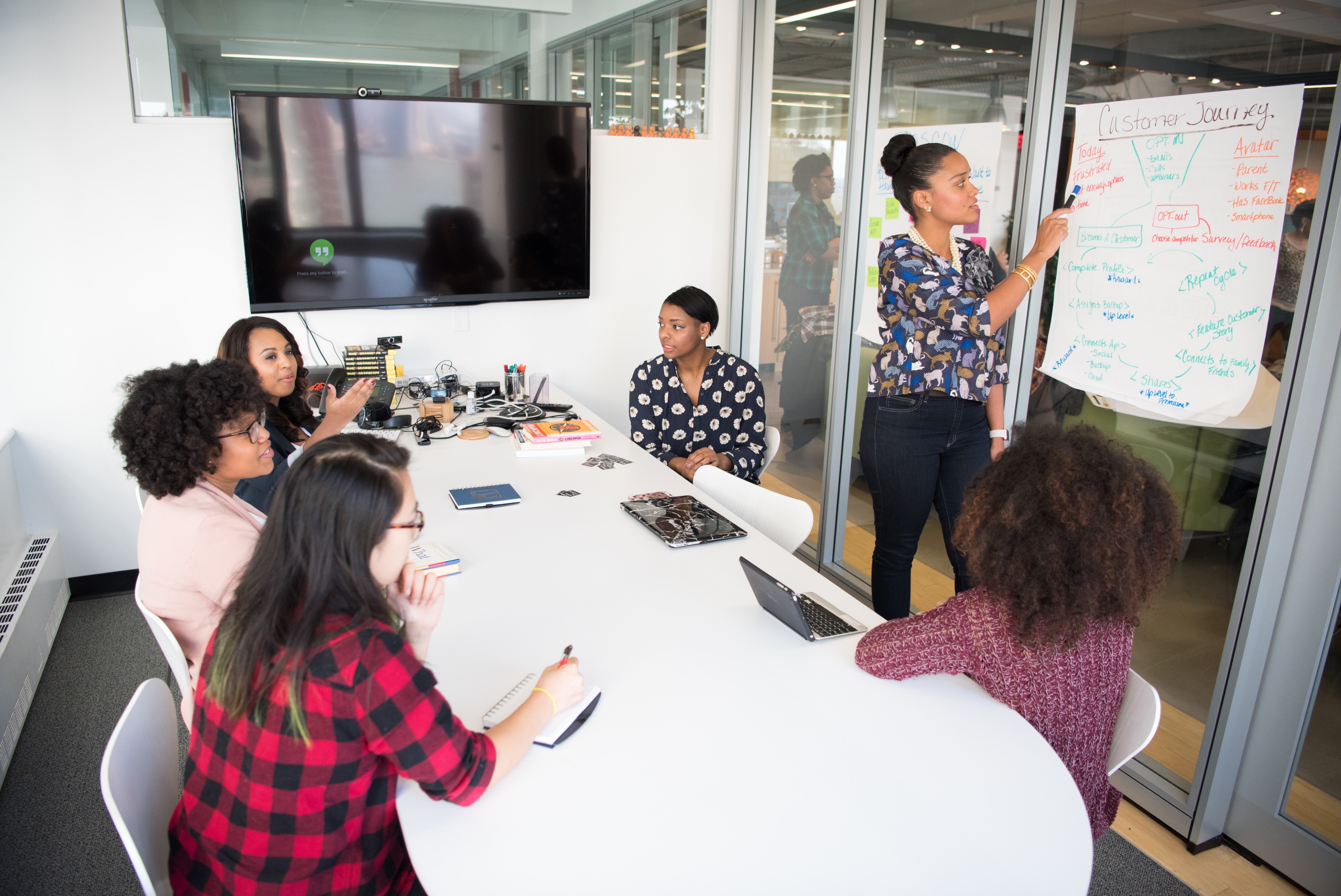 CAREER PLANNING CLASS
职业规划课堂
了解自身能力，分析行业趋势，正确规划生涯
主讲人
讲课时间
办公资源
20XX